індивідуальне завдання

З дисципліни: «Техноекологія»



Тема: «ЕНЕРГЕТИКА»


Виконав: студентка IV курсу
біологічного факультету
групи 6101-6
Івасюк Юля
ЗМІСТ
1. Загальні відомості.
2. Характеристика енергетичного комплексу 
    України.
3. Типи електростанцій.
4. Вплив електроенергетики на довкілля.
5.  Альтернативні джерела енергії.
Загальні відомості

Джерела енергії, які використовує людство, поділяються на: відновні - енергія Сонця, вітру, води, морських припливів, гідроенергія річок, внутрішнього тепла Землі та невідновні - викопне органічне і мінеральне паливо.

Відновні не порушують теплового балансу Землі, оскільки під час їх використання відбувається лише перетворення одних видів енергії на інші (наприклад - енергія Сонця перетворюється спочатку на електроенергію, а потім на тепло або навпаки).

Використання невідновних джерел енергії супроводжується процесами окиснення (горіння), за яких більша частина енергії виділяється в біосферу у вигляді теплової енергії, що спричинює додаткове нагрівання атмосфери та гідросфери. Існує теплова межа, яку людство не повинно переступати, інакше це матиме для нього катастрофічні наслідки.
Енергетичний комплекс України
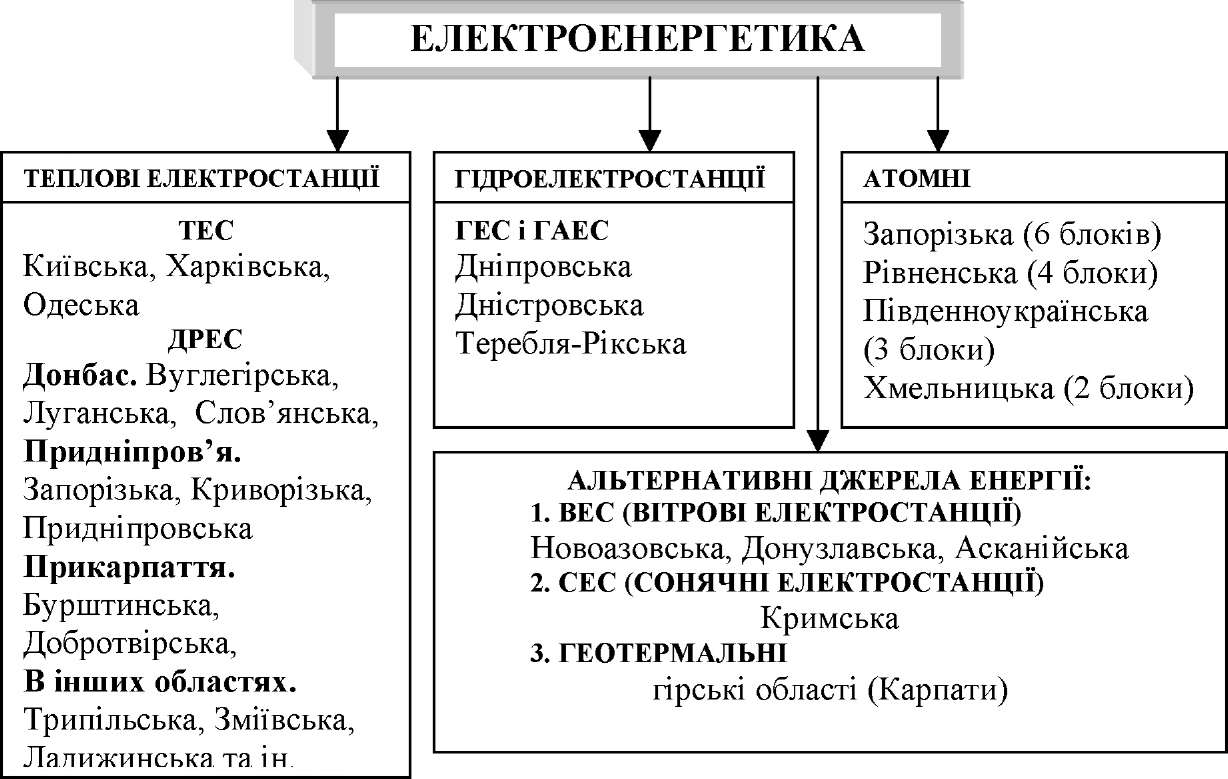 Характеристика енергетичного комплексу України
Електроенергетика України охоплює всі типи електростанцій: 
теплові, 
атомні, 
сонячні, 
гідравлічні, 
вітрові, теплоелектроцентралі 
та господарство електромереж.
Провідне місце в електроенергетиці України належить атомним (АЕС) і тепловим електростанціям (ТЕС) - разом вони дають понад 90% всієї виробленої електроенергії.
Теплові електростанції
На теплових електростанціях як первинне джерело енергії використовують органічне паливо: газ, вугілля, сланці, нафтовий мазут. 
За енергетичним устаткуванням ТЕС поділяють на паротурбінні, газотурбінні та дизельні.
Паротурбінні електростанції поділяють на конденсаційні (КЕС) та теплоелектроцентральні (ТЕЦ).Газотурбінні електростанції (ГТЕС) використовують як резервні джерела енергії (для перекривання навантаження в години "пік ") Дизельна електростанція (ДЕС) - енергетична установка з одним або декількома електричними генераторами з приводом від дизелів.
Теплові електростанції
Система технологій отримання електроенергії на теплових електростанціях
складається з послідовних ланцюгів.
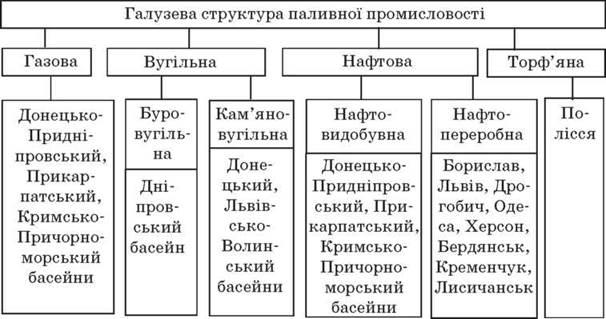 Атомні електростанції
Ядерна енергетика здійснює перетворення ядерної енергії в інші види - теплову, електричну, механічну тощо.
У більшості країн світу експлуатують переважно енергетичні реактори на теплових нейтронах із слабо збагаченим або природним ураном, водо-водяного типу, в яких вода використовується як теплоносій та сповільнювач. аргумент.
Гідроелектростанції
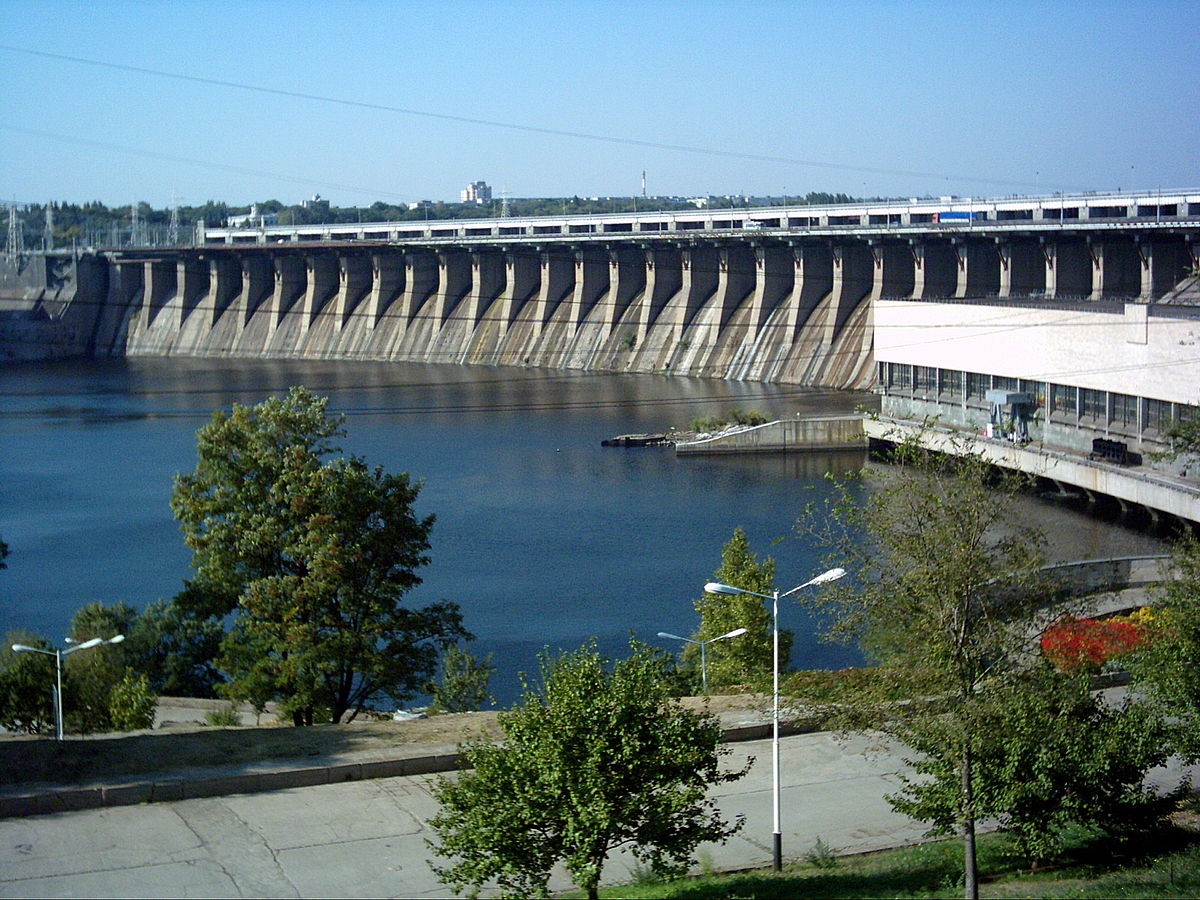 Днепрогэс
Гідроенергетичні ресурси - це запаси потенціальної енергії річкових потоків та водойм.
Технічно доцільними для використання на території України можуть бути гідроенергетичні ресурси Дніпра - 46%; Дністра та Тиси - по 20% і на всі інші річки України - 14%, тобто ці ресурси дуже обмежені.Гідроакумулювальні електростанції (ГАЕС) включаються в регіональну енергомережу з іншими електростанціями і виконують роль демпфера.
Вплив ТЕС на довкілля
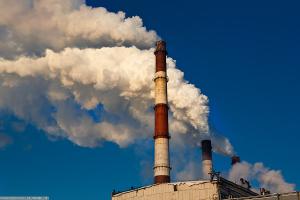 Взаємодія ТЕС з довкіллям залежить від кількісних та якісних характеристик відходів у ланцюгу від видобування енергоносіїв до одержання електроенергії.
Вплив на атмосферу: теплові електростанції, що працюють на твердому паливі, викидають у атмосферу частки золи та недогорілі частки палива, сірчистий та сірчаний ангідриди, оксиду азоту, водяну пару тощо.Вплив на гідросферу: постійне локальне підвищення температури,зміна умов льодоставу і паводків, виникнення випаровувань і туманів.Теплове забруднення: близько 67% теплової енергії відводиться в навколишнє середовище.
Вплив ГЕС на довкілляї
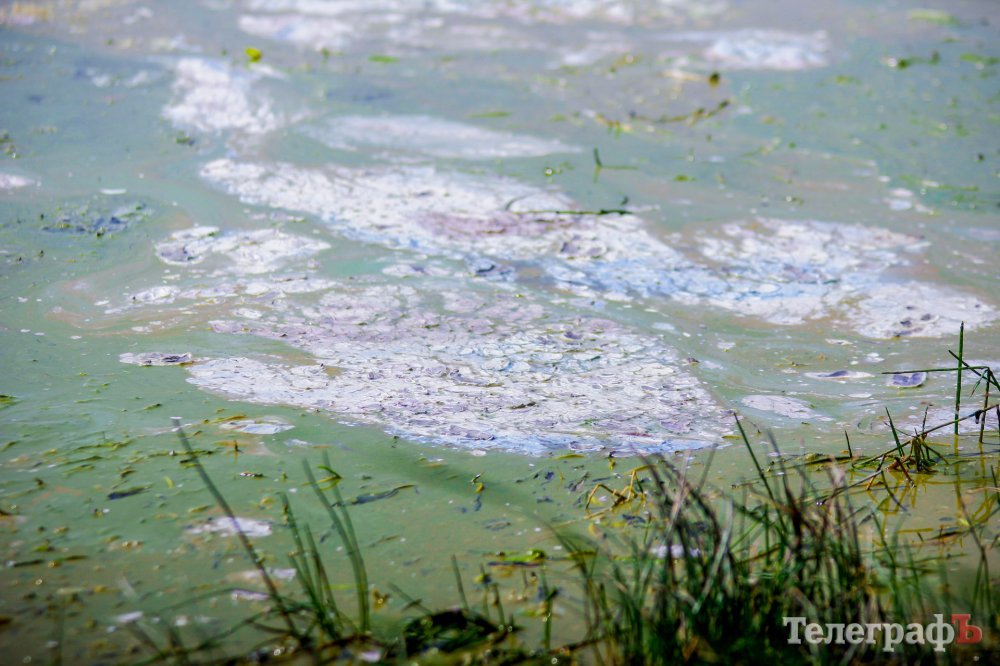 Наслідки гідротехнічного будівництва на екосистеми водних об'єктів можна поділити на такі типи:
морфометричні - зміна окреслення та довжини берегових ліній, перерозподіл глибин, зміна площі водного дзеркала;	гідрофізичні - збільшення та зменшення водності, перерозподіл водного стоку у просторі та часі, зміна швидкості течії, зміна водообміну та терморежиму;	гідрохімічні - зміна загальної мінералізації та іонового вмісту, зміна газового (кисневого) режиму, збільшення вмісту органічних та біологічних речовин;	токсикоекологічні та радіоекологічні параметри: збільшення вмісту важких металів, пестицидів, радіонуклідів, збільшення індексів біотестів;	гідробіологічні та біопродуктивні параметри: зміна флори та фауни, в тому числі зменшення рідкісних, цікавих та господарсько важливих видів, розвиток шкідливих видів, поява цвітіння води, заростання та заболочення водоймищ, погіршення умов самоочищення.
Вплив АЕС на довкілля
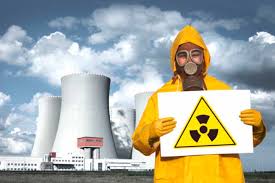 Основний фактор забруднення АЕС - радіоактивність.
Радіоактивність контуру ядерного реактора зумовлено активністю продуктів корозії та проникнення продуктів ядерного поділу в теплоносії.	В результаті роботи реактора радіоактивним стає все, що контактує з відпрацьованим ядерним паливом (машини, контейнери, обладнання, одяг персоналу).
Альтернативні 
джерела енергії
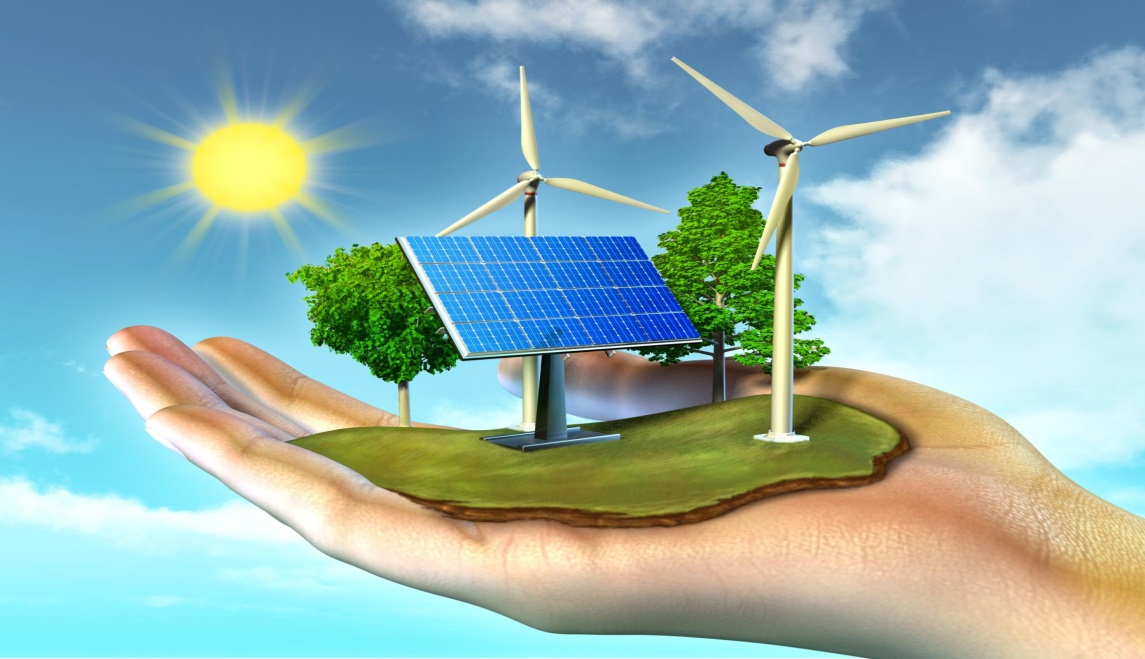 До альтернативних джерел енергії відносять енергію вітру, сонця, геотермальну, припливну та відливну та ін.
Енергія вітру. В Україні до пидходящих місць розмищеня належать узбережжя Чорного моря, особливо Крим, Карпати та південні степові райони.	Енергія Сонця. Енергію сонця можна перетворити в електроенергію за допомогою геліоенергетичних установок. 	Геотермальна енергія - це теплота вулканічних осередків, парогідротерм і глибоко залеглих гірських порід	Енергія припливів і коливань хвиль: під час проходження хвилі рівень води піднімається та опускається, наче поршень у циліндрі. Турбіни пов'язани з електро­генератором.
Висновок
Енергетика була і залишається головною стратегічною передумовою розвитку економіки, основою забезпечення усіх видів життєдіяльності суспільства. 
	Тому визначення та реалізація напрямів її розвитку є пріоритетними завданнями у забезпеченні національної безпеки, політичної та енергетичної незалежності, неухильного економічного розвитку України.
КОНТРОЛЬНІ ЗАПИТАННЯЯкі існують джерела енергії?Роль електроенергетики?Енергетичний баланс України.У чому полягає принцип роботи ТЕС?Який негативний вплив ТЕС на довкілля?Назвіть особливості роботи ТЕЦ.У чому полягає негативний вплив ТЕЦ на довкілля?Роль атомної енергетики в Україні.Термоядерна енергетика та її перспективи.Які переваги та недоліки термоядерної енергетики?Воднева енергетика та її перспективи.Які переваги та недоліки водневої енергетики?Які очікувані наслідки розвитку ядерної енергетики?
Перелік посилань
1. Альтернативна енергетика  з  використанням сонячних елементів : навч. вид. [для студентів спец. баз. напрямку "Мікро- і наноелектроніка"] / В. Ю. Єрохов ; М-во освіти і науки України, Нац. ун-т "Львів. політехніка". – Львів : Сполом, 2015. 

	2. Енергетика: історія, сучасність і майбутнє : в 5-ти кн. / Автор ідеї Світлана Григорівна Плачкова; Вступ. сл. І. В. Плачков.– К. : Б. в., 2013.

	3. Розвиток теплоенергетики та гідроенергетики / Є. Т. Базеєв, Б. Д. Білека, Є. П. Васильєв, Г. Б. Варламов, І. А. Вольчин, Ю. Г. Дашкієв; Наук. ред. В. М. Клименко, Ю. О. Ландау, І. Я. Сігал. 2013. 

	4. Розвиток атомної енергетики та об'єднаних енергосистем / К. Б. Денисевич, Ю. О. Ландау, В. О. Нейман, В. М. Сулейманов, Б. А. Шиляєв; Наук. ред. Ю. О. Ландау, І. Я. Сігал.– 2013. 

	5. Електроенергетика та охорона навколишнього середовища. Функціонування енергетики в сучасному світі / Т. О. Бурячок, З. Ю. Буцьо, Г. Б. Варламов, С. В. Дубовськой, В. А. Жовтянський; Наук. ред. В. Н. Клименко, Ю. О. Ландау, І. Я. Сігал.– 2013.